The Friends of 10
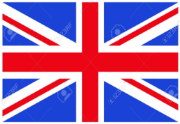 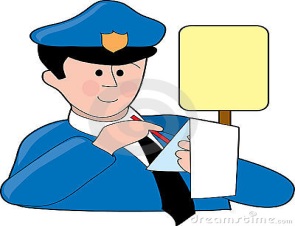 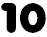 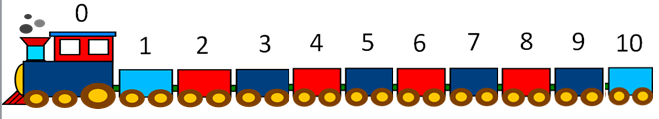 TO LIVERPOOL
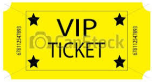 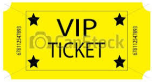 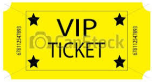 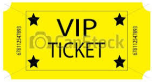 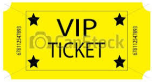 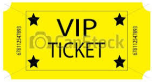 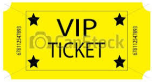 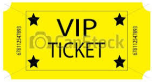 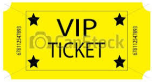 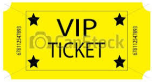 TO LONDON
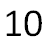 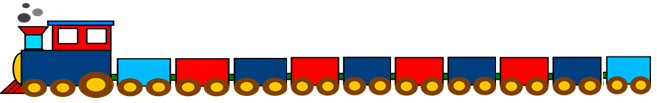 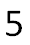 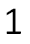 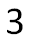 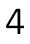 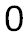 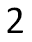 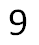 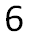 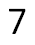 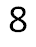